Statistics
2012/09/19
助教
鍾欣廷 r00725009@ntu.edu.tw
彭懷德 r01725017@ntu.edu.tw
李永裕 r01725019@ntu.edu.tw
實習課注意事項
時間：Wed. 13:20 
地點：管三大電腦教室
不點名，想上課再出席
發言不會加分，但歡迎大家踴躍提問
作業繳交規定與格式
繳交時間：Wed. 13:00 (不接受補交、遲交)
繳交方式：投到老師館二的信箱
發回時間：實習課
未拿走的作業會放置於管五紙箱中

作業請勿抄襲!!!! 違者0分，請不要害人害己
A4 雙面，裝訂於左上角
第一頁上方註明出作業日期、姓名、系級、學號
題號標明清楚
Execl 教學時間
Excel 元件
工作簿
工作表
儲存格
輸入資料（ex. 文字、數值、日期 etc）
進行計算
先打 =
輸入數值、儲存格參照、函數做運算
設定儲存格格式：選取儲存格後
Way 1：右鍵 → 儲存格格式
Way 2：常用 → 格式→ 儲存格格式
複製公式 (拉右下角的小十字)
按照邏輯快速填入公式或值
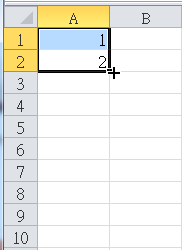 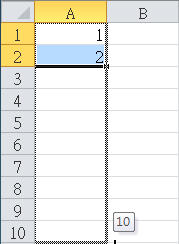 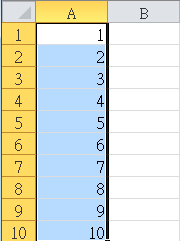 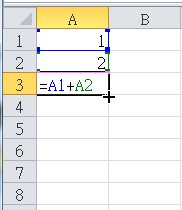 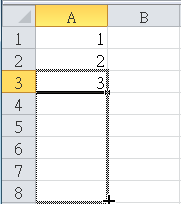 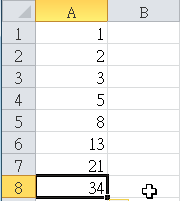 儲存格參照(相對位置 v.s. 絕對位置)
相對(預設)：A1
絕對：$A$1
混合：A$1、$A1

設定絕對位置：
手動加 $
按 F4 (切換相對、絕對與混合)
選擇性貼上
預設：複製公式與版面設定
在要貼上的儲存格右鍵 → 選擇性貼上
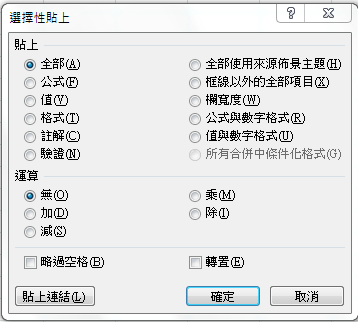 選擇性貼上
轉置



值
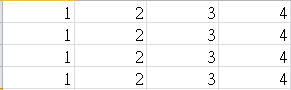 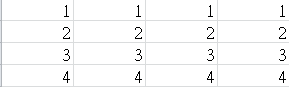 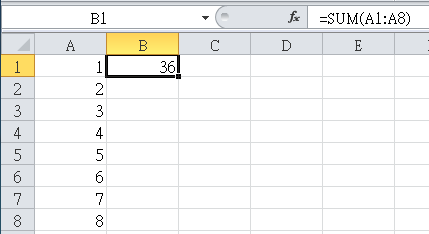 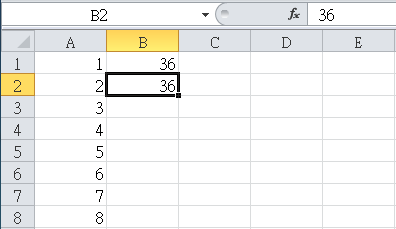 B2只有貼上值，沒有公式

如果更動A1~A8的值
B1會隨之改變，而B2不會改變
凍結窗格
檢視 → 凍結窗格
凍結列：選擇下方的列
	ex. 想要第2列以上不動，選第3列
凍結欄：選擇右方的欄
	ex. 想要欄位C以左不動，選欄位D
同時凍結列和欄：選擇右下方儲存格
	ex. 想要同時凍結第2列和第3欄，選D4
開啟增益集
Excel 2007 
	左上角圈圈→Excel 選項→增益集→執行
	→勾選要用的增益集 
Excel 2010 
	檔案→選項→增益集→執行→勾選要用的增益集
Excel 2010 開啟增益集
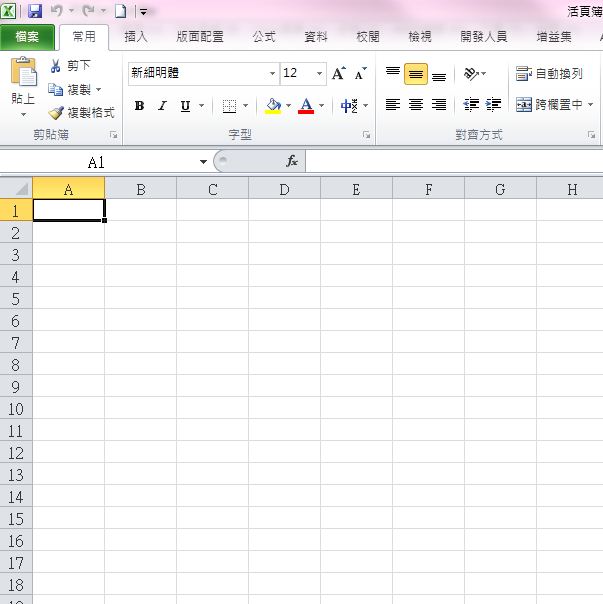 Excel 2010 開啟增益集
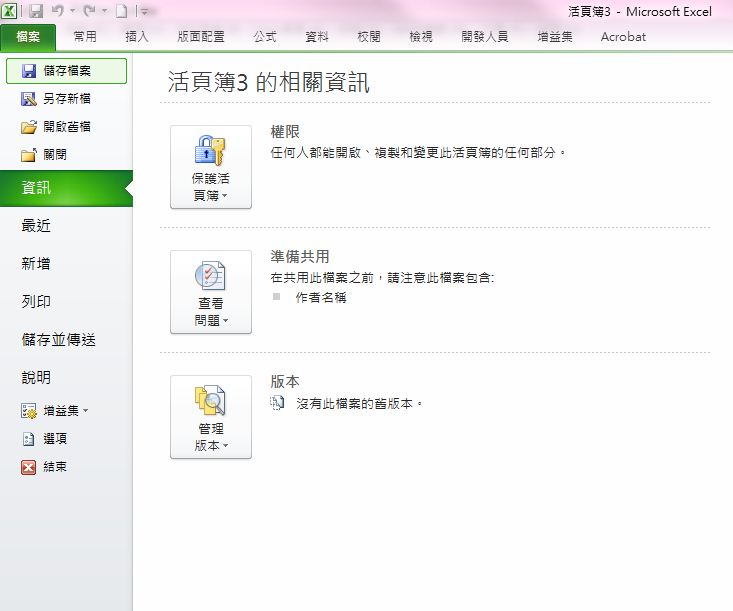 Excel 2010 開啟增益集
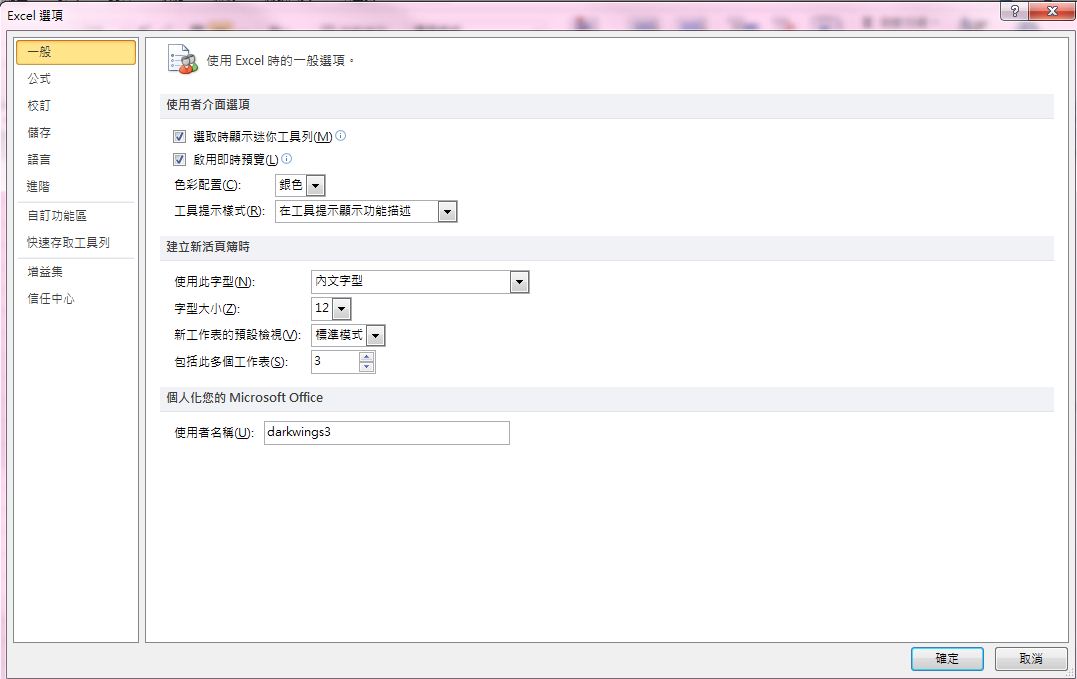 Excel 2010 開啟增益集
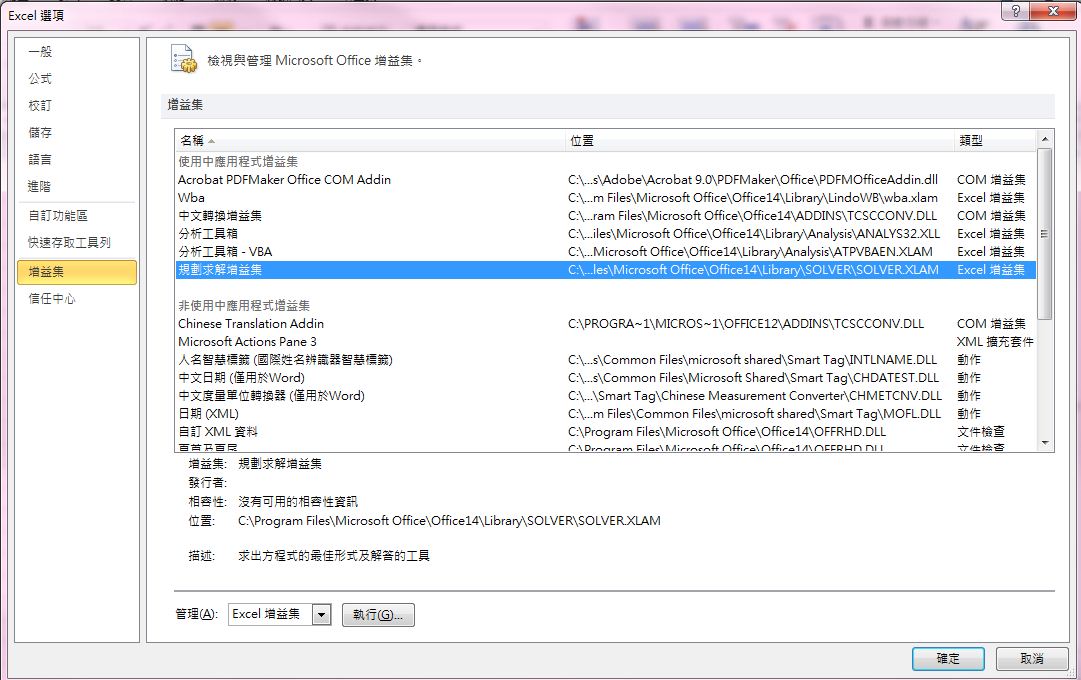 Excel 2010 開啟增益集
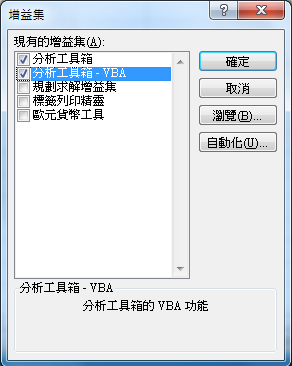 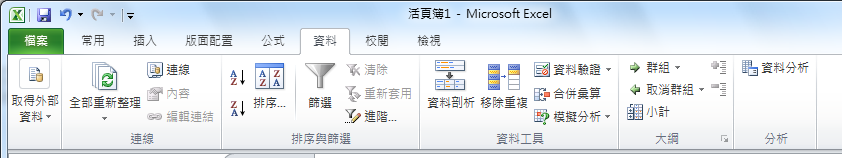 不要用資料分析的直方圖功能！
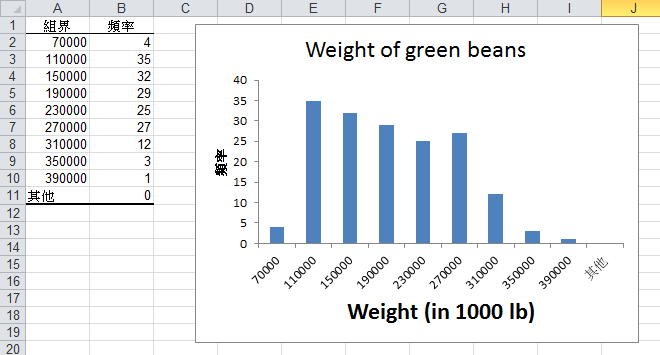 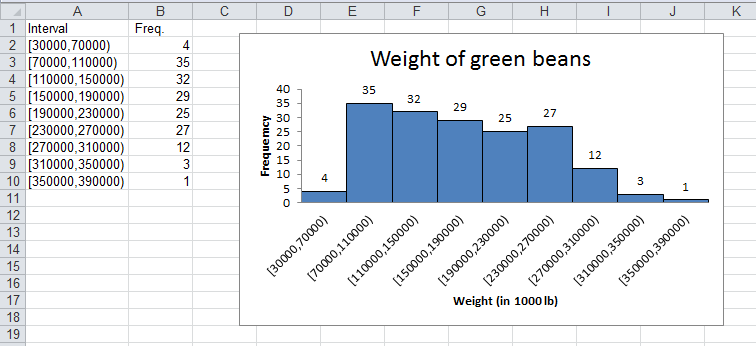 這幾次作業可能會用到的函數
MAX()
MIN()
COUNT()
COUNTIF()
=COUNTIF($B$2:$B$169, "<" &G12)



多個條件用COUNTIF有點麻煩…可改用COUNTIFS，或用其他土法煉鋼的方式
FREQUENCY()
必須使用陣列輸入，不然只會出現第一個區間的資料
陣列輸入：在第一格打好公式，選取要輸出的範圍按F2，再按CTRL+SHIFT+ENTER
資料儲存格範圍
符合條件
文字部分用” ”包起來
文字和儲存格變數之間用&連接
這幾次作業可能會用到的函數
abs()
power()
2的3次方
=power(2,3)
=2^3
sqrt()
4開根號
=sqrt(4)
=4^(1/2)
=power(4,1/2)
碰到不會用的函數
函數說明
Google大神